UNIFIED INFORMATION SYSTEM FOR INTERNAL AUDIT
USERS
• Head on Internal Audit Division
• Group Leaders
• Auditors
• Entity’s Head
• Authorized Body 
• Administrator
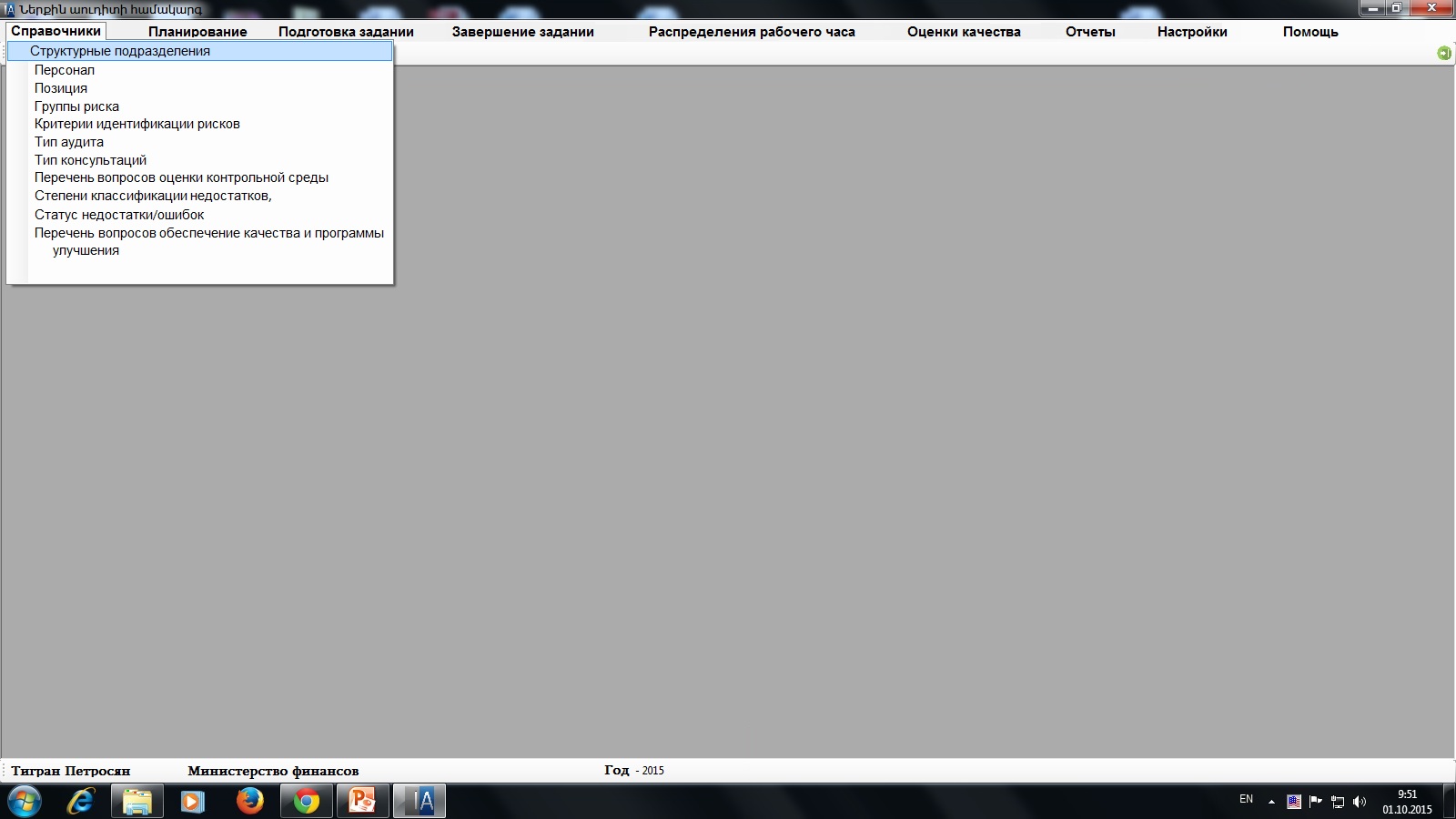 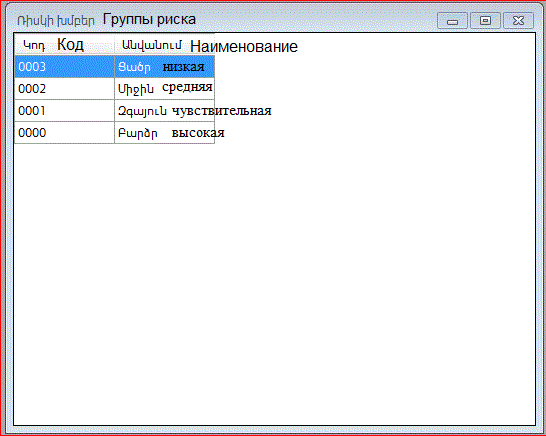 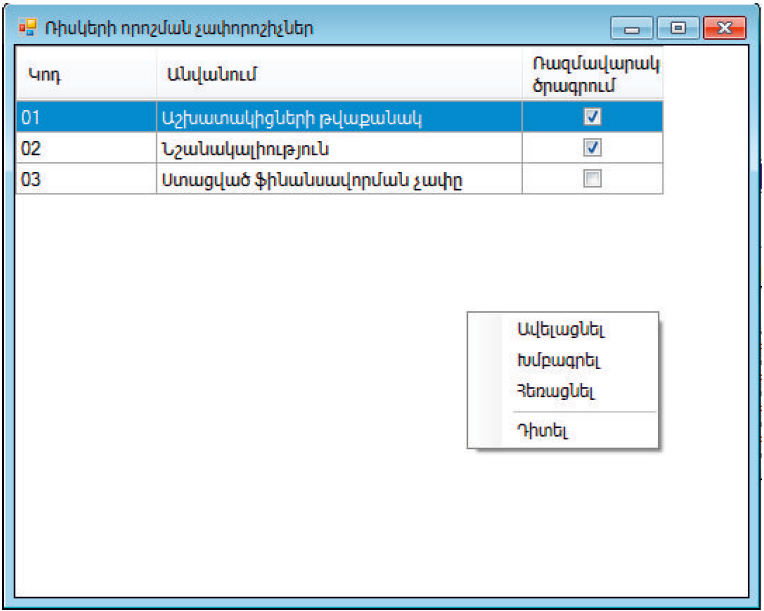 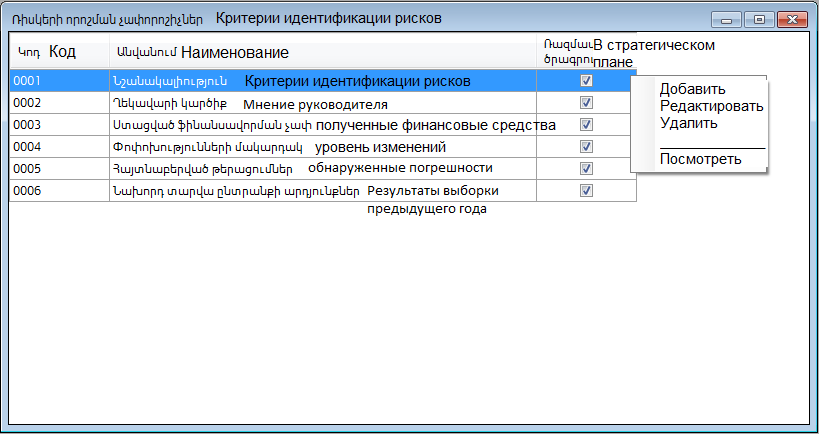 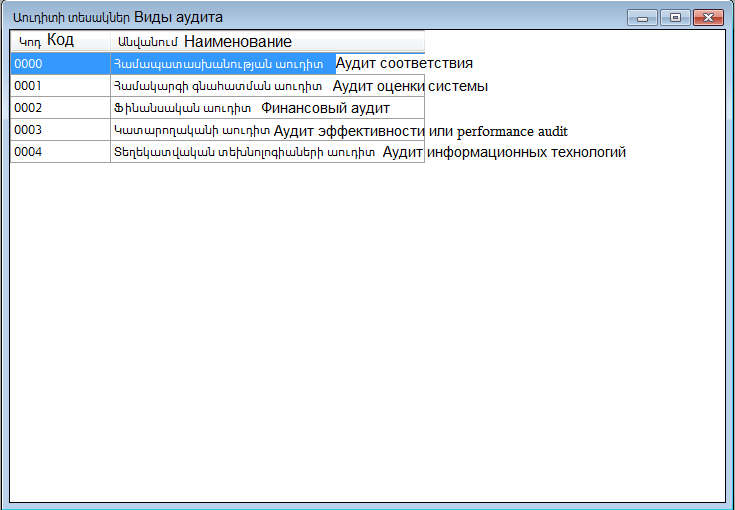 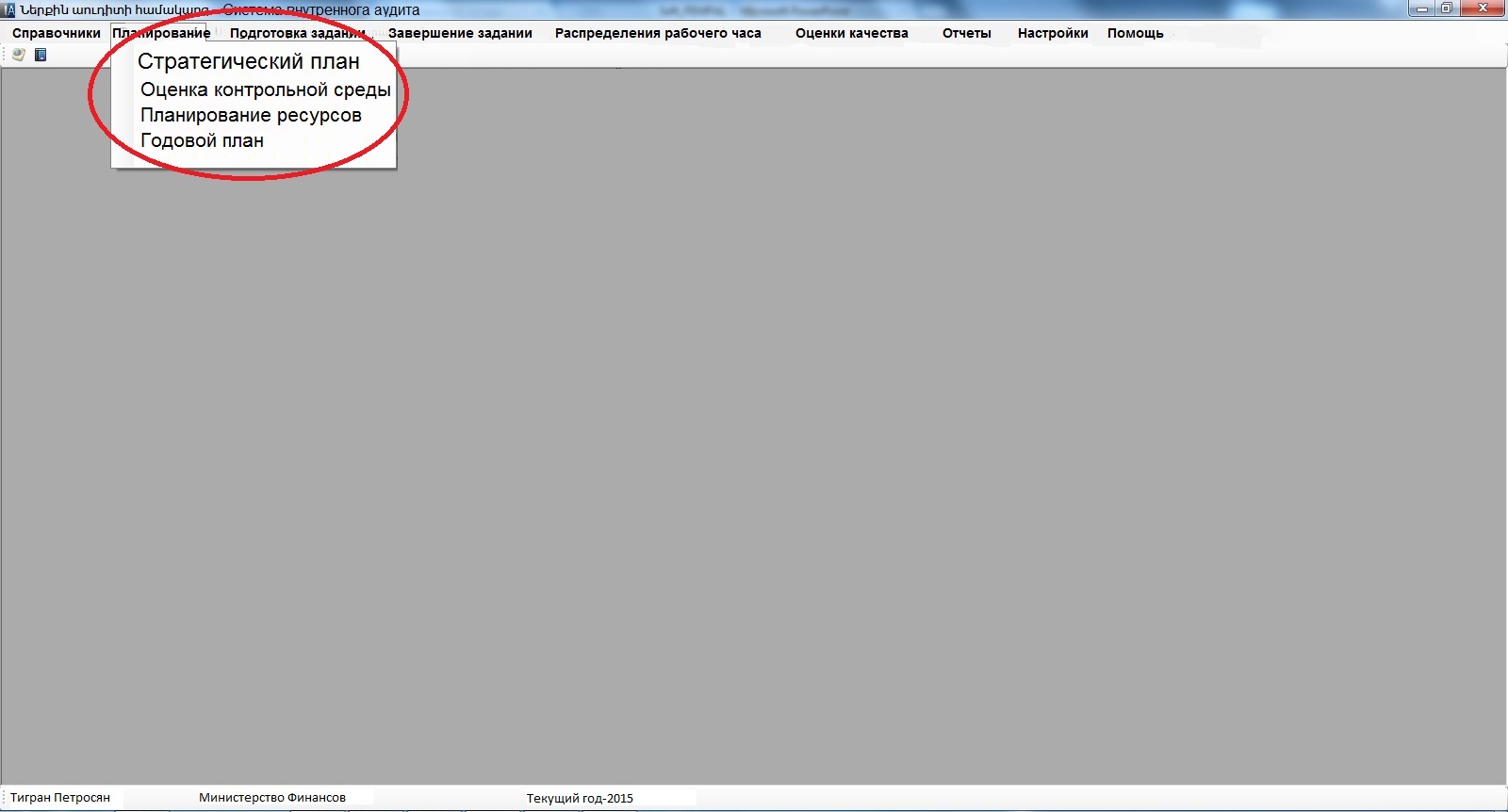 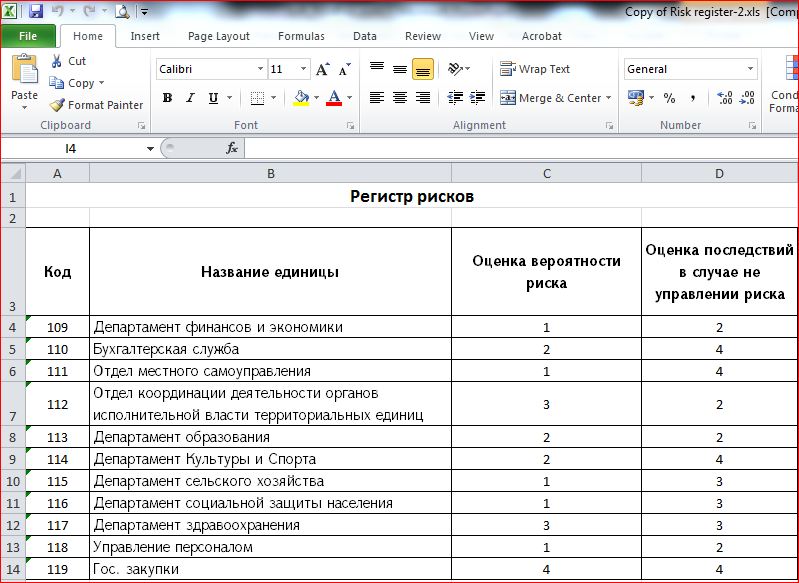 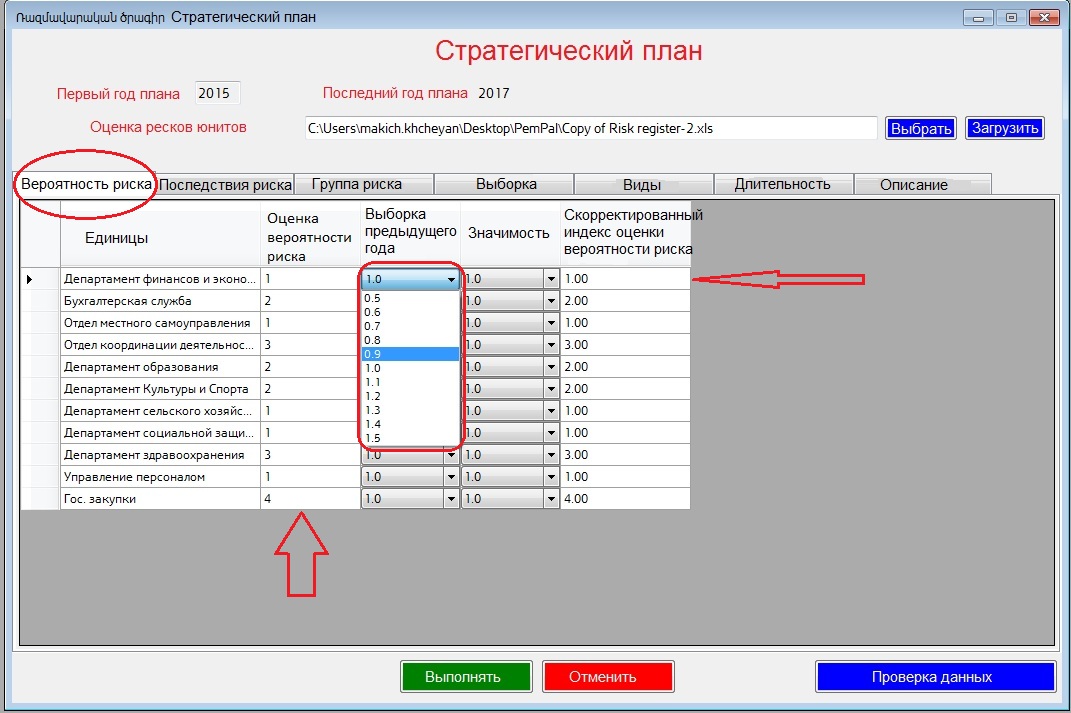 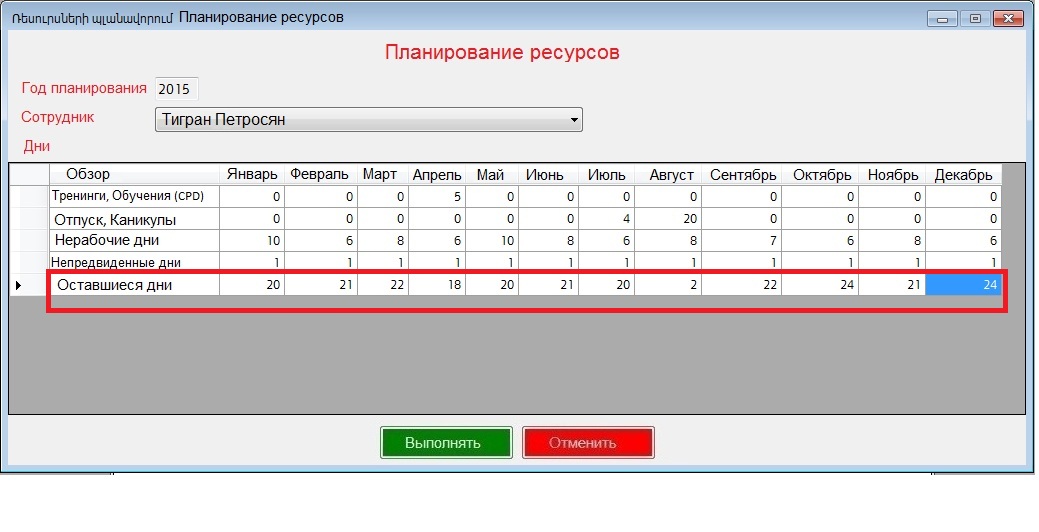 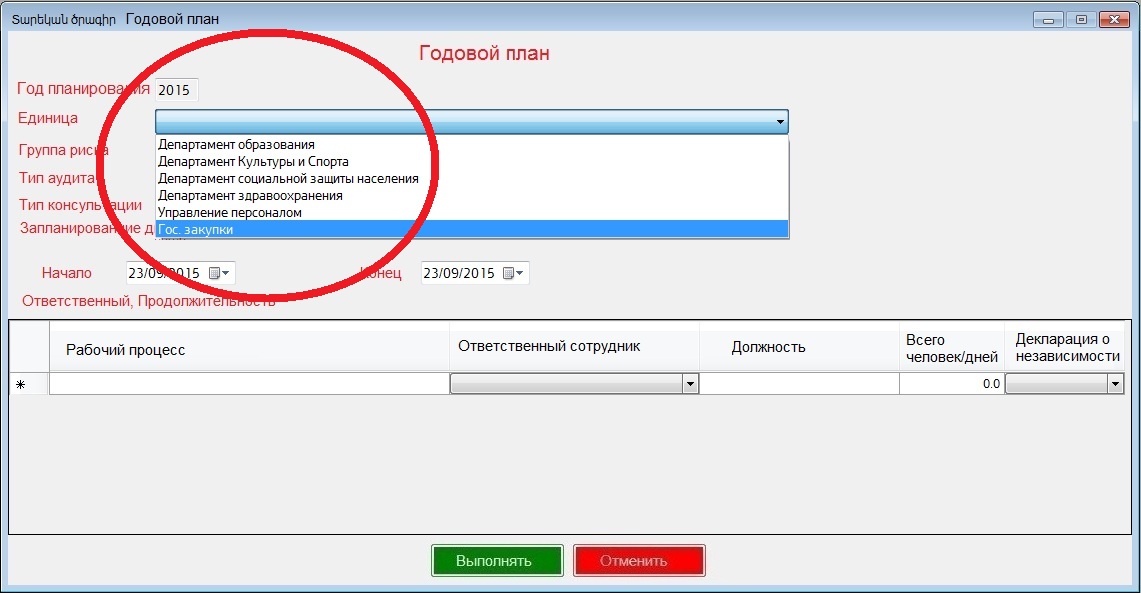 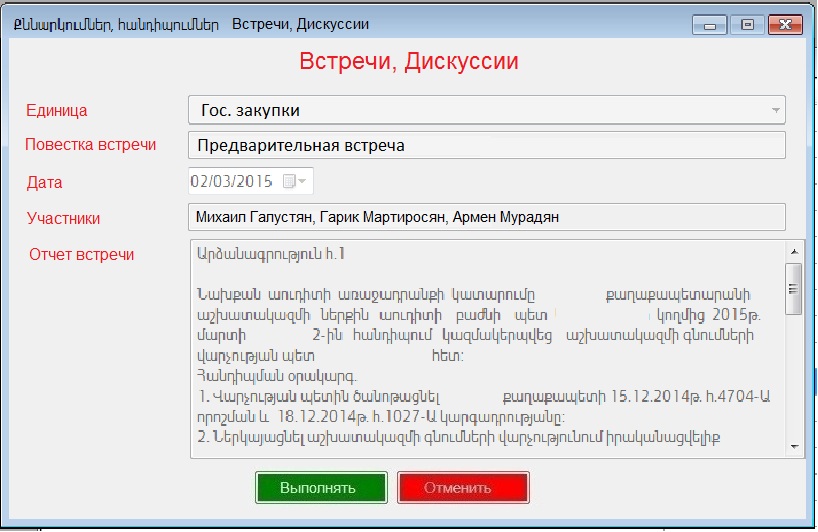 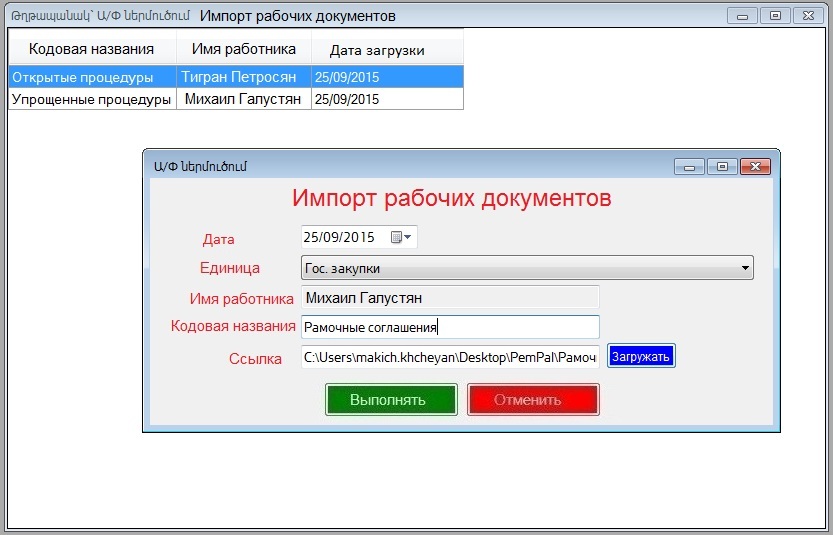 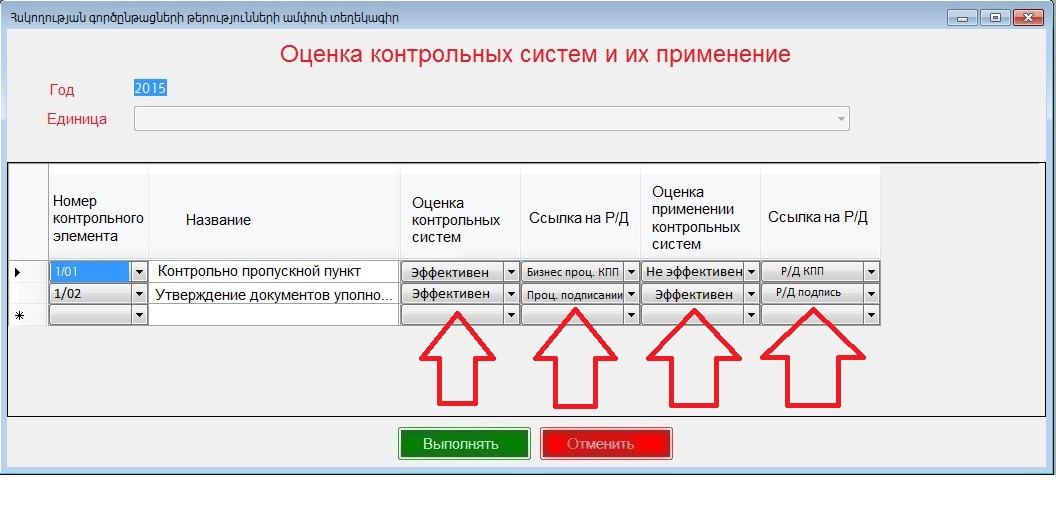 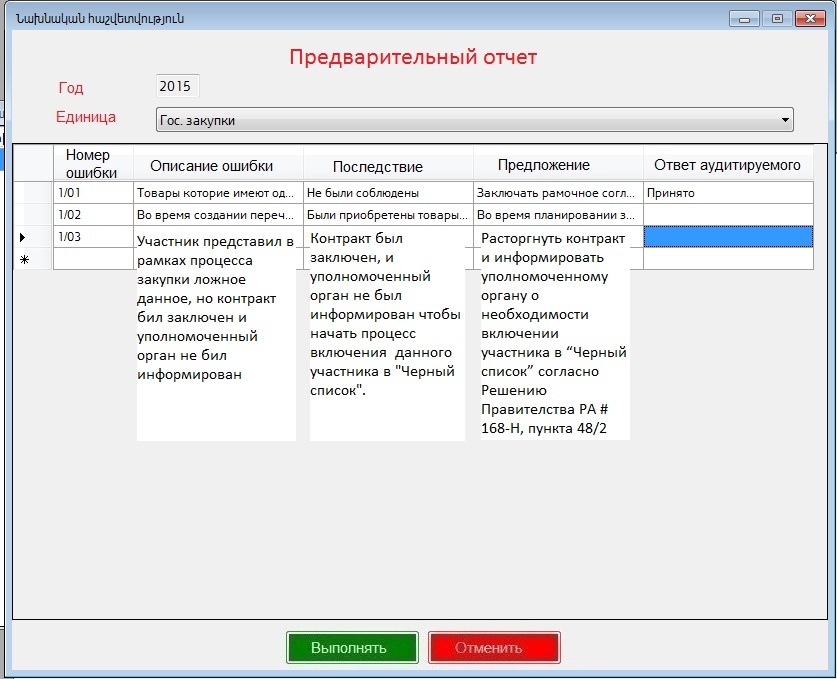 THANK YOU FOR YOUR ATTENTION!
Karen Sedrakyan
Head of Internal Audit Department
Email: Karen_Sedrakyan@taxservice.am
Tel. +374-60-544-789